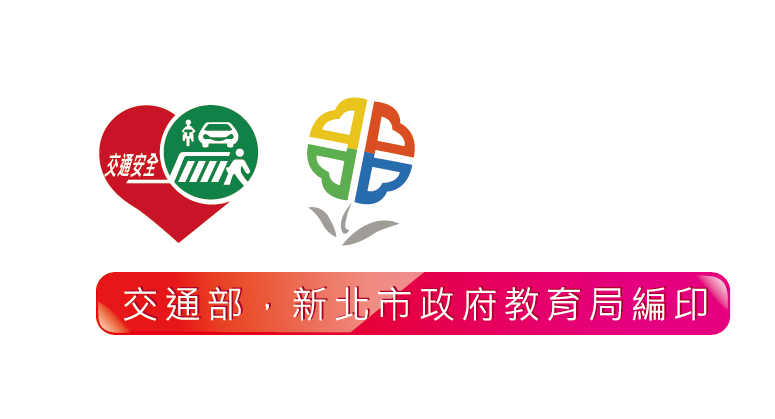 一、下列哪一個選項是正確的行人用路行為？
A、直接穿越車道

B、依速限行駛

C、請警察先生帶自己過馬路

D、過馬路走行人穿越道
☺
二、下列何者不是「路權」的意義？
A、汽機車沒有路權

B、行人穿越道是行人單獨的路權

C、在使用道路時，有優先路權可以
        不管其他用路人的想法

D、路權規範了路人使用道路的權利
         與義務
☺
三、 圖中的大貨車，哪一個位置可能是「視線死角」?
四、請舉例在「視線死角」中可能發生的情形。